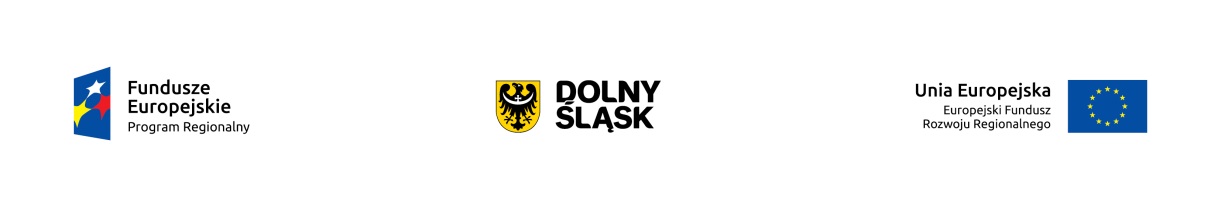 Podstawowe założenia konkursu w ramach Działania 6.3.4 Rewitalizacja zdegradowanych obszarów – ZIT AW RPO WD 2014-2020
6.3.4 typ B: Remont, odnowa części wspólnych wielorodzinnych budynków mieszkalnych
Wałbrzych,  19.07.2016 r.
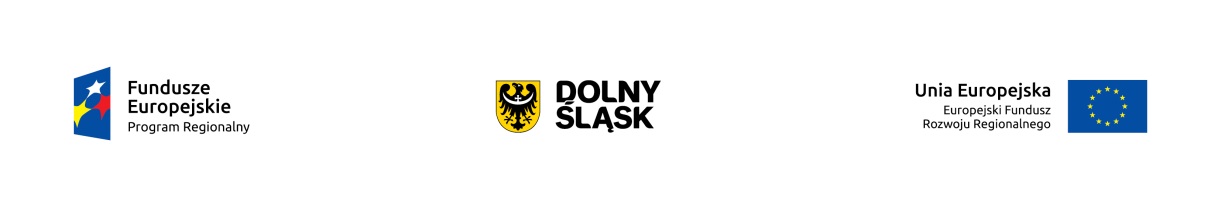 Konkurs ogłoszony przez Instytucję Zarządzającą RPO WD 2014-2020 (Zarząd Województwa Dolnośląskiego) i Gminę Wałbrzych pełniącą funkcję Instytucji Pośredniczącej RPO WD 2014-2020 w ramach instrumentu Zintegrowane Inwestycje Terytorialne Aglomeracji Wałbrzyskiej (ZIT AW):
	Poddziałanie 6.3.4 Rewitalizacja zdegradowanych obszarów – ZIT AW
	
Nr naboru: RPDS.06.03.04-IP.03-02-144/16
2
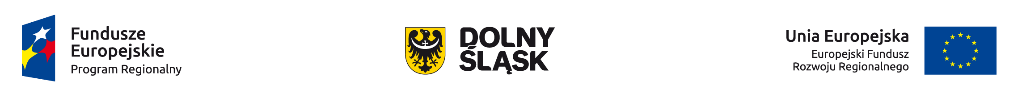 Nabór w trybie konkursowym ukierunkowany na Obszary Strategicznej Interwencji:W ramach naboru aplikować mogą Wnioskodawcy, których projekty zlokalizowane są na obszarze Aglomeracji Wałbrzyskiej w skład której w całości wchodzą powiaty: świdnicki, wałbrzyski, Miasto Wałbrzych oraz częściowo powiaty kamiennogórski i kłodzki
Ogółem alokacja wynosi – 6 263 747 euro, tj. 27 522 904 zł


Ze względu na kurs euro limit dostępnych środków może ulec zmianie. Z tego powodu dokładna kwota dofinansowania zostanie określona na etapie zatwierdzania Listy ocenionych projektów.
[Speaker Notes: zlokalizowane w południowej części województwa dolnośląskiego, które należą do czterech powiatów (wałbrzyskiego, kamiennogórskiego, świdnickiego oraz kłodzkiego).]
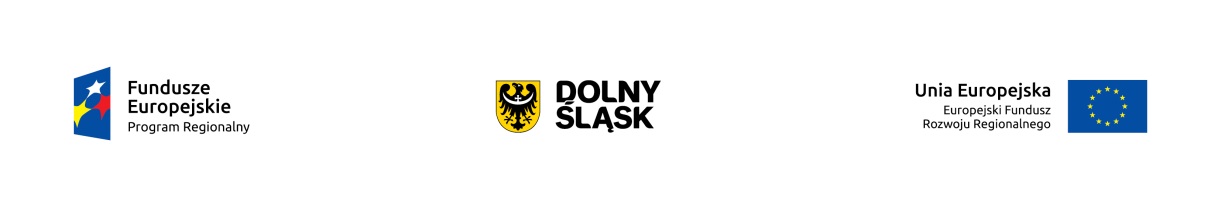 Beneficjenci którzy mogą ubiegać się o dofinansowanie: 
Jednostki samorządu terytorialnego, ich związki i stowarzyszenia,
Jednostki organizacyjne jst,
Inne jednostki sektora finansów publicznych, 
Wspólnoty i spółdzielnie mieszkaniowe,
Towarzystwa budownictwa społecznego,
Organizacje pozarządowe,

Minimalna wartość projektu : 100 tys. PLN

Termin składania wniosków o dofinansowanie: od godz. 8.00 dnia 1 sierpnia 2016 r. do godz. 15.00 dnia 30 listopada 2016 r.
4
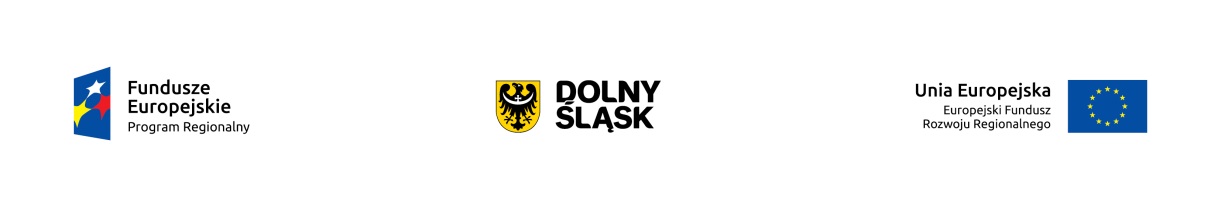 Termin, miejsce i forma składania wniosków o dofinansowanie: 

Wnioskodawca wypełnia wniosek o dofinansowanie za pośrednictwem aplikacji – Generator Wniosków – dostępny na stronie http://snow-ipaw.dolnyslask.pl/  w terminie: 

od godz. 8.00 dnia 1 sierpnia 2016 r. do godz. 15.00 dnia 30 listopada 2016 r.

Jednocześnie, najpóźniej do dnia zakończenia naboru tj. do godz. 15:00 dnia  30 listopada 2016 r., do siedziby IOK (IPAW ul. Słowackiego 23A Wałbrzych) należy dostarczyć jeden egzemplarz wydrukowanej z systemu (Generator Wniosków) papierowej wersji wniosku, opatrzonej czytelnym podpisem/-ami lub parafą i z pieczęcią imienną osoby/-ób uprawnionej/-ych do reprezentowania Wnioskodawcy (wraz z podpisanymi załącznikami).

Wymaganą analizę finansową (w postaci arkuszy kalkulacyjnych w formacie EXCEL z aktywnymi formułami) przedłożyć należy na nośniku CD.
5
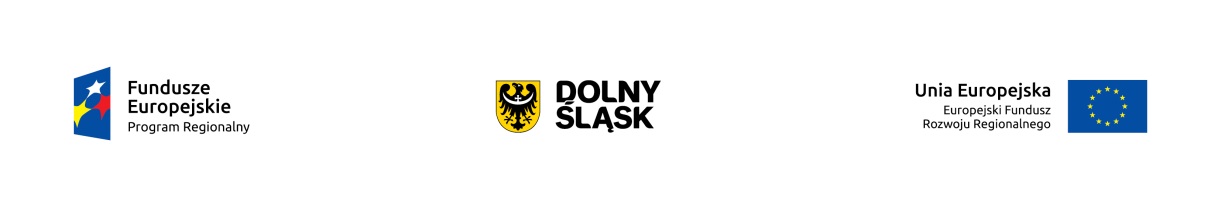 Typ projektu 6.3.4 typ B: 
Remont, odnowa części wspólnych wielorodzinnych budynków mieszkalnych– istotne informacje: 
 
Części wspólne budynku – części wspólne budynku ( i istniejących w nim urządzeń), które nie służą wyłącznie do użytku poszczególnych właścicieli lokali, na którym wzniesiono budynek. Co do zasady za części wspólne uznaje się: ściany zewnętrzne, fundamenty, dach, strychy, korytarze, kominy, pralnie, suszarnie, przechowalnie wózków dziecięcych, instalacje centralnego ogrzewania, kanalizacyjne, elektryczne, ściany nośne, windy.

Nie ma możliwości budowy nowych obiektów

Nie ma możliwości wsparcia projektów z zakresu mieszkalnictwa wspomaganego
6
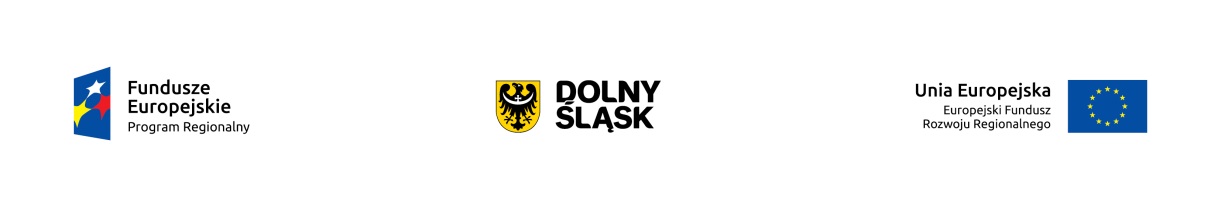 Wszystkie projekty planowane do realizacji muszą być ujęte w lokalnym programie rewitalizacji lub w dokumencie równorzędnym (dokument równorzędny to taki, który zawiera wszystkie niezbędne elementy programu rewitalizacji, zgodnie z Wytycznymi opracowanymi przez Ministerstwo Rozwoju 
w zakresie rewitalizacji w programach operacyjnych na lata 2014-2020 oraz wytycznymi programowymi IZ RPO WD dotyczącymi zasad przygotowania lokalnych programów rewitalizacji (lub dokumentów równorzędnych) w perspektywie finansowej 2014-2020.
Obszary rewitalizowane powinny być wyznaczane z uwzględnieniem kryteriów przestrzennych, ekonomicznych oraz społecznych odnoszących się do danej jednostki terytorialnej –gminy.
7
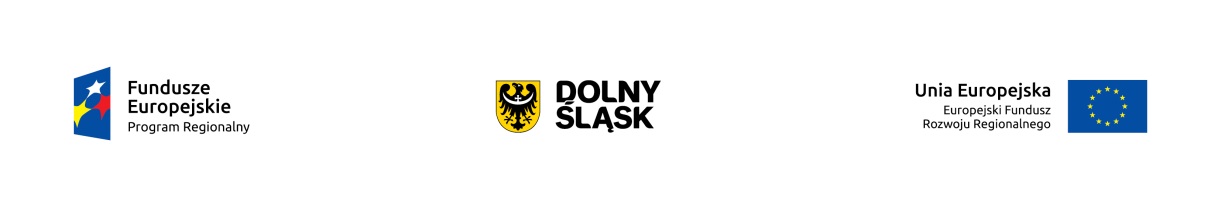 Preferowane projekty:
Dotyczące zabytków wpisanych do rejestru prowadzonego przez Wojewódzkiego Konserwatora Zabytków we Wrocławiu lub obiektów wpisanych do Gminnej Ewidencji Zabytków
Realizowane w partnerstwie. 
Nie będą finansowane:
Wydatki na remont, odnowę części usługowej, produkcyjnej itp.
Wydatki na remont, odnowę części związanej z prowadzeniem działalności administracyjnej,
Wydatki na termomodernizację przekraczające 49% wartości całkowitych wydatków kwalifikowalnych na pojedynczy budynek.
8
Wskaźniki

W ramach RPO WD 2014-2020 rozróżnia się następujące wskaźniki:
obligatoryjne – wskaźniki ujęte w RPO WD 2014-2020, SZOOP RPO WD 2014-2020;
horyzontalne;
dodatkowe – wskaźniki projektowe.

Wnioskodawca ma obowiązek uwzględnić wszystkie adekwatne wskaźniki produktu oraz rezultatu bezpośredniego z listy wskaźników opisanych dla danego naboru, odpowiadające celowi projektu. 
Dodatkowo w ramach wniosku o dofinansowanie Wnioskodawca może określić inne, dodatkowe wskaźniki specyficzne dla danego projektu, o ile będzie to niezbędne dla prawidłowej realizacji projektu (tzw. wskaźniki projektowe).
 
We wniosku o dofinansowanie należy określić, w jaki sposób i na jakiej podstawie mierzone będą wskaźniki realizacji celu projektu poprzez ustalenie źródła weryfikacji/pozyskania danych do pomiaru wskaźnika oraz częstotliwości pomiaru. Dlatego przy określaniu wskaźników należy wziąć pod uwagę dostępność i wiarygodność danych niezbędnych do pomiaru danego wskaźnika.
9
[Speaker Notes: Więcej na temat wskaźników – definicje, określania wartości bazowej itp. – w zał. 2 do reg. Konkursu
.

Realizacja projektów wiąże się z obowiązkiem monitorowania wszystkich wspólnych wskaźników produktu i rezultatu bezpośredniego wskazanych w Wytycznych w zakresie monitorowania postępu rzeczowego realizacji programów operacyjnych na lata 2014-2020 – wskaźniki horyzontalne.

Dodatkowo w ramach wniosku o dofinansowanie Wnioskodawca może określić inne, dodatkowe wskaźniki specyficzne dla danego projektu, o ile będzie to niezbędne dla prawidłowej realizacji projektu (tzw. wskaźniki projektowe).]
Obligatoryjne wskaźniki produktu - wskaźniki ujęte w RPO WD 2014-2020, SZOOP RPO WD 2014-2020:
     
 Produktu
      „Liczba wspartych obiektów infrastruktury zlokalizowanych na rewitalizowanych obszarach [szt.]”

       Definicja: Nowy obiekt oznacza obiekt wybudowany (w działaniu 6.3.B nie ma możliwości budowy nowych obiektów). Budowa, zgodnie z prawem budowlanym, oznacza wykonanie obiektu budowlanego w określonym miejscu, a także odbudowę, rozbudowę, nadbudowę obiektu budowlanego. 

       We wskaźniku należy również wykazać obiekty przebudowane, przez co należy rozumieć wykonywanie robót budowlanych, w wyniku których następuje zmiana parametrów użytkowych lub technicznych istniejącego obiektu budowlanego, z wyjątkiem charakterystycznych parametrów, jak: kubatura, powierzchnia zabudowy, wysokość, długość, szerokość bądź liczba kondygnacji. 
       Przekształcenie oznacza zmianę celu funkcjonowania danego obiektu. Przez rewitalizację należy rozumieć kompleksowy, skoordynowany, wieloletni, prowadzony na określonym obszarze proces przemian przestrzennych, technicznych, społecznych i ekonomicznych, koordynowany przez samorząd terytorialny (głównie lokalny) w celu wyprowadzenia tego obszaru ze stanu kryzysowego, poprzez nadanie mu nowej jakości funkcjonalnej i stworzenie warunków do jego rozwoju, w oparciu o charakterystyczne uwarunkowania endogeniczne. 
	Zgodnie z powyższym, rewitalizacja ma charakter kompleksowy, tym samym w jej ramach prowadzony jest szereg wielowątkowych, wzajemnie uzupełniających się i wzmacniających działań, mających na celu wywołanie jakościowej pozytywnej zmiany na zidentyfikowanym obszarze.
10
[Speaker Notes: ZIT-y określone mają wartości w porozumieniu – te ich obowiązują.

Więcej na temat wskaźników – definicje, określania wartości bazowej itp. – w zał. wskaźnikowym do naboru.

Realizacja projektów wiąże się z obowiązkiem monitorowania wszystkich wspólnych wskaźników produktu i rezultatu bezpośredniego wskazanych w Wytycznych w zakresie monitorowania postępu rzeczowego realizacji programów operacyjnych na lata 2014-2020 – wskaźniki horyzontalne.

Dodatkowo w ramach wniosku o dofinansowanie Wnioskodawca może określić inne, dodatkowe wskaźniki specyficzne dla danego projektu, o ile będzie to niezbędne dla prawidłowej realizacji projektu (tzw. wskaźniki projektowe).]
Obligatoryjne wskaźniki produktu - wskaźniki ujęte w RPO WD 2014-2020, SZOOP RPO WD 2014-2020:


W przypadku wskaźników „Wyremontowane budynki mieszkalne na obszarach miejskich” wnioskodawca  zobowiązany jest do wskazania zarówno budynków oraz jednostek mieszkalnych. 

„Wyremontowane budynki mieszkalne na obszarach miejskich” [szt.]) wskaźnik programowy RPO WD –  w tym wypadku należy określić wskaźnik wyrażony liczbowo w postaci budynków w projekcie. 

Natomiast we wskaźniku „Wyremontowane budynki mieszkalne na obszarach miejskich” liczony w jednostkach mieszkalnych należy podać liczbę mieszkań w rewitalizowanych budynkach. 
 
Wnioskodawca zobligowany  jest do wskazania obu powyższych wskaźników „Wyremontowane budynki mieszkalne na obszarach miejskich”, raz liczonego w sztukach, tzn. należy  określić ilość budynków, a w drugim przypadku podać liczbę jednostek mieszkalnych we wskazanym wcześniej budynku. 
 
Należy traktować „Wyremontowane budynki mieszkalne na obszarach miejskich” jako dwa odrębne wskaźniki.
11
[Speaker Notes: ZIT-y określone mają wartości w porozumieniu – te ich obowiązują.

Więcej na temat wskaźników – definicje, określania wartości bazowej itp. – w zał. wskaźnikowym do naboru.

Realizacja projektów wiąże się z obowiązkiem monitorowania wszystkich wspólnych wskaźników produktu i rezultatu bezpośredniego wskazanych w Wytycznych w zakresie monitorowania postępu rzeczowego realizacji programów operacyjnych na lata 2014-2020 – wskaźniki horyzontalne.

Dodatkowo w ramach wniosku o dofinansowanie Wnioskodawca może określić inne, dodatkowe wskaźniki specyficzne dla danego projektu, o ile będzie to niezbędne dla prawidłowej realizacji projektu (tzw. wskaźniki projektowe).]
W ramach Działania 6.3 Rewitalizacja zdegradowanych obszarów – na poziomie SZOOP RPO WD 2014-2020 nie wskazano wskaźników o charakterze rezultatu bezpośredniego.

Jednakże wszyscy wnioskodawcy są zobligowani do określenia wskaźników o charakterze rezultatu bezpośredniego – horyzontalnych, jeśli są adekwatne do celu projektu.

Dodatkowo w ramach wniosku o dofinansowanie Wnioskodawca może określić inne, dodatkowe wskaźniki specyficzne dla danego projektu, o ile będzie to niezbędne dla prawidłowej realizacji projektu (tzw. wskaźniki projektowe).

We wniosku o dofinansowanie należy określić, w jaki sposób i na jakiej podstawie mierzone będą wskaźniki realizacji celu projektu poprzez ustalenie źródła weryfikacji/pozyskania danych do pomiaru wskaźnika oraz częstotliwości pomiaru. Dlatego przy określaniu wskaźników należy wziąć pod uwagę dostępność i wiarygodność danych niezbędnych do pomiaru danego wskaźnika.
12
[Speaker Notes: ZIT-y określone mają wartości w porozumieniu – te ich obowiązują.

Więcej na temat wskaźników – definicje, określania wartości bazowej itp. – w zał. wskaźnikowym do naboru.

Realizacja projektów wiąże się z obowiązkiem monitorowania wszystkich wspólnych wskaźników produktu i rezultatu bezpośredniego wskazanych w Wytycznych w zakresie monitorowania postępu rzeczowego realizacji programów operacyjnych na lata 2014-2020 – wskaźniki horyzontalne.

Dodatkowo w ramach wniosku o dofinansowanie Wnioskodawca może określić inne, dodatkowe wskaźniki specyficzne dla danego projektu, o ile będzie to niezbędne dla prawidłowej realizacji projektu (tzw. wskaźniki projektowe).]
Kwestie dotyczące pomocy publicznej/pomoc de minimis:

W niniejszym naborze występowanie pomocy publicznej zależy od typu wnioskodawcy i zakresu projektu.

Z zasady pomoc publiczna nie wystąpi w przypadku projektów realizowanych przez wspólnoty mieszkaniowe. Zgodnie z ustawą z dnia 24 czerwca 1994 r. o własności lokali, wspólnoty mieszkaniowe stanowią zrzeszenie właścicieli lokali określonej nieruchomości, utworzone w celu sprawowania zarządu nieruchomością wspólną, w granicach zakreślonych prawem które nie prowadzą działalności gospodarczej. 

Jednakże, w przypadku prowadzenia działalności gospodarczej przez poszczególnych członków  wspólnoty mieszkaniowej, którzy prowadzą działalność gospodarczą w lokalach zarządzanych przez wspólnotę mieszkaniową, mogą być oni beneficjentami pomocy publicznej. Dlatego celem uniknięcia pomocy publicznej w takiej sytuacji zaleca się proporcjonalne obniżenie wartości wydatków kwalifikowalnych (przykładowo w budynku znajduje się 10 lokali z czego w 1 prowadzona jest działalność gospodarcza to należy na zasadzie proporcji – łączna powierzchnia wszystkich mieszkań/powierzchnia mieszkania w którym prowadzona jest działalność gospodarcza – obniżyć poziom dofinansowania.  Zastosowane może również być oświadczenie, iż w żadnym z lokali w budynku nie jest prowadzona działalność gospodarcza. Jeżeli natomiast wspólnota nie zastosuje żadnego ze wskazanych rozwiązań  to w projekcie wystąpi pomoc publiczna na tzw. drugim poziomie i wspólnota będzie wówczas zobowiązana w umowie o dofinansowanie do udzielenia tej pomocy dla swojego członka (a więc przedsiębiorcy), z zachowaniem wszystkich obowiązków z tym związanych.
13
Kwestie dotyczące pomocy publicznej/pomoc de minimis:


W przypadku spółdzielni mieszkaniowych oraz Towarzystw Budownictwa Społecznego  - podmioty te prowadzą działalność gospodarczą – wobec czego projekty realizowane przez te podmioty będą w całości objęte pomocą publiczną.

Wsparcie przyznane na realizację inwestycji w lokalach wchodzących w skład mieszkaniowego zasobu gminy, niestanowiących lokali socjalnych (tzw. mieszkania komunalne) co do zasady nie będzie stanowić pomocy publicznej w rozumieniu art. 107 ust 1 Traktatu o funkcjonowaniu UE, ze względu na brak spełnienia przesłanki zakłócenia konkurencji i wpływu na wymianę handlową między państwami członkowskimi UE. 

W przypadku pozostałych wnioskodawców ewentualne wystąpienie pomocy publicznej – należy każdorazowo badać indywidualnie (obowiązek taki ciąży po stronie wnioskodawcy).  

Istnieje możliwość realizacji projektów „mieszanych”, tzn. objętych w części pomocą publiczną (tj. w zakresie w jakim dot. działalności gospodarczej wnioskodawcy) a w części wsparciem niestanowiącym pomocy (tj. w zakresie prowadzonej działalności niegospodarczej). 

Dotyczy to wyłącznie takich projektów, gdzie istnieje możliwość wyodrębnienia elementów projektu przyporządkowanych do działalności gospodarczej i niegospodarczej wnioskodawcy.
14
Kwestie dotyczące pomocy publicznej/pomoc de minimis:

Istnieje możliwość realizacji projektów „mieszanych”, tzn. objętych w części pomocą publiczną (tj. w zakresie w jakim dot. działalności gospodarczej wnioskodawcy) a w części wsparciem niestanowiącym pomocy (tj. w zakresie prowadzonej działalności niegospodarczej). 

Dotyczy to wyłącznie takich projektów, gdzie istnieje możliwość wyodrębnienia elementów projektu przyporządkowanych do działalności gospodarczej i niegospodarczej wnioskodawcy. 

Sytuacja taka może mieć miejsce w szczególności w przypadku gdy elementem projektu jest instalacja OZE, której wystąpienie w projekcie – jeżeli wiąże się z jednoczesnym podłączeniem tych instalacji do sieci energetycznych – każdorazowo będzie uznawane za wystąpienie pomocy publicznej. W takim przypadku wydatki na taką instalację objęte będą reżimem pomocy publicznej (pomocy de minimis).
W powyższym przypadku należy pamiętać o konieczności prowadzenia rozdzielnej rachunkowości dla działalności gospodarczej i niegospodarczej – przez cały okres realizacji projektu i okres trwałości. 

Konsekwencją niedochowania powyższych warunków w okresie trwałości projektu może być częściowy lub całkowity zwrot dofinansowania. 
W przypadku zastosowania zapisów Rozporządzenia Komisji (UE) nr 651/2014 z 17 czerwca 2014 roku uznające niektóre rodzaje pomocy za zgodne z rynkiem wewnętrznym w zastosowaniu art. 107 i 108 Traktatu,  konieczne jest spełnienie wszystkich warunków określonych w tym rozporządzeniu, np.  „efektu zachęty” (czyli rozpoczęcie realizacji projektu po złożeniu wniosku o dofinansowanie).

W przypadku projektów „mieszanych” konieczność spełnienia „efektu zachęty” oznacza rozpoczęcie realizacji części projektu objętej pomocą publiczną po złożeniu wniosku o dofinansowanie.
15
Kwestie dotyczące pomocy publicznej/pomoc de minimis:

W przypadku stwierdzenia przez wnioskodawcę występowania pomocy publicznej w projekcie, znajdą zastosowanie właściwe przepisy prawa wspólnotowego i krajowego dotyczące zasad udzielania tej pomocy, obowiązujące w momencie udzielania wsparcia.
Rozporządzenie Komisji (UE) nr 651/2014 z dn. 17 czerwca 2014. uznające niektóre rodzaje pomocy za zgodne z rynkiem wewnętrznym w zastosowaniu art. 107 i 108 Traktatu [GBER]:
art. 37 Pomoc inwestycyjna na wcześniejsze dostosowanie do przyszłych norm unijnych;
art. 38 Pomoc inwestycyjna na środki wspierające efektywność energetyczną;
art. 41 Pomoc inwestycyjna na propagowanie energii ze źródeł odnawialnych;
Jako alternatywę dopuszcza się także możliwość zastosowania  przepisów o pomocy de minimis (wybór schematu należy do Wnioskodawcy):
- Rozporządzenie Komisji (UE) nr 1407/2013 z dnia 18 grudnia 2013 r. w sprawie stosowania art. 107 i 108 Traktatu o funkcjonowaniu Unii Europejskiej do pomocy de minimis;
- Rozporządzenie Ministra Infrastruktury i Rozwoju z dnia 19 marca 2015 r. w sprawie udzielania pomocy de minimis w ramach regionalnych programów operacyjnych na lata 2014–2020 – wydane na podstawie rozporządzenia Komisji
16
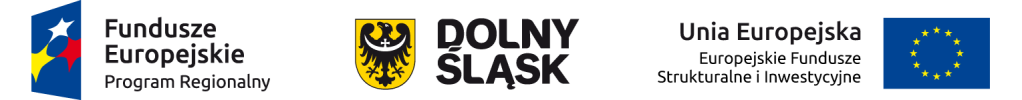 Kryteria oceny zgodności projektów ze strategią ZIT AW


Dla naborów skierowanych do ZIT AW –  33 pkt.
17
Kryteria oceny zgodności projektu ze Strategią ZIT AW – 50% wszystkich możliwych punktów
UWAGA!!!                                                                                                                                                          Projekt musi otrzymać min. 4,95 pkt. (tj. 15% możliwej do uzyskania oceny maksymalnej), aby został skierowany do kolejnego etapu – oceny merytorycznej.
Kryterium 1: Ocena zgodności projektu ze Strategią  ZIT AW
Weryfikacja, czy projekt wpisuje się w Strategię ZIT AW, w szczególności  czy:
 beneficjenci realizują projekt na obszarze ZIT AW;
 proponowane działania wynikają ze Strategii ZIT AW  (są spójne z celami, priorytetami i działaniami opisanymi w Strategii ZIT AW).
Kryterium obligatoryjne, jego niespełnienie powoduje odrzucenie wniosku;
Kryterium 2: Poprawność doboru wskaźników
Weryfikowane będzie w szczególności , czy: 
wybrane wskaźniki produktu i rezultatu odzwierciedlają zakres rzeczowy projektu?
 założone do osiągnięcia wartości są realne do osiągnięcia (nie zostały sztucznie zawyżone lub zaniżone)?
Kryterium obligatoryjne, jego niespełnienie powoduje odrzucenie wniosku;
Kryterium 3: Wpływ projektu na realizację Strategii ZIT AW
sprawdzana będzie zbieżność zapisów we wniosku aplikacyjnym z zapisami Strategii ZIT AW;

weryfikowany będzie faktyczny wpływ zaproponowanych działań na  minimalizację negatywnych zjawisk opisanych w Strategii ZIT  AW;

ocena na podstawie 4 podkryteriów szczegółowych.
Ocena wpływu projektu na realizację  Strategii ZIT AW:
ma charakter opisowy;
 będzie zawierała szczegółowe uzasadnienie dla przyznanej liczby punktów.
Kryterium 3: Wpływ projektu na realizację Strategii ZIT AW – c.d.
Kryterium 3: Wpływ projektu na realizację Strategii ZIT AW – c.d.
Kryterium 4: Wpływ realizacji projektu na realizację wartości docelowej wskaźników monitoringu realizacji celów Strategii ZIT WrOF
Kryterium 5: Komplementarny charakter projektu
W ramach tego kryterium będzie weryfikowane, czy istnieją projekty powiązane ze zgłoszonym projektem, które zostały zrealizowane, bądź są w trakcie realizacji, bądź zostały zgłoszone w ramach tego samego naboru.
Projekty komplementarne mogą polegać na:
wykorzystaniu efektów realizacji innego projektu;
wzmocnieniu  trwałości efektów jednego przedsięwzięcia realizacją drugiego;
bardziej kompleksowym potraktowaniem problemu, m.in. poprzez zaadresowanie projektu do tej samej grupy docelowej, tego samego beneficjenta, tego samego terytorium itp.;
 Kryterium będzie oceniane na podstawie zapisów w części G WNP.
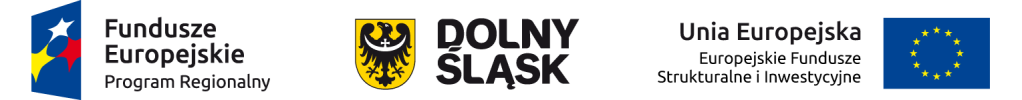 Kryteria formalne specyficzne


Dla naborów skierowanych do ZIT AW – kryterium obligatoryjne 
(niespełnienie oznacza odrzucenie wniosku)
26
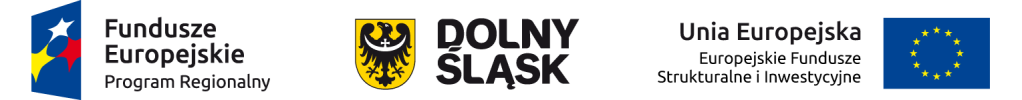 27
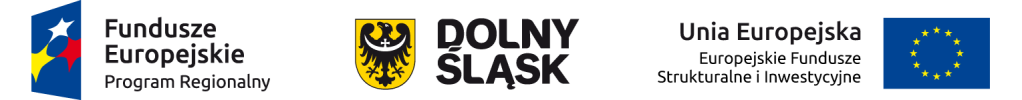 Kryteria merytoryczne specyficzne


Dla naborów skierowanych do ZIT AW – 11 pkt.
28
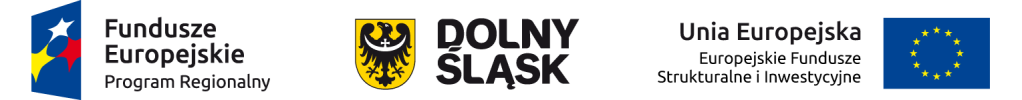 29
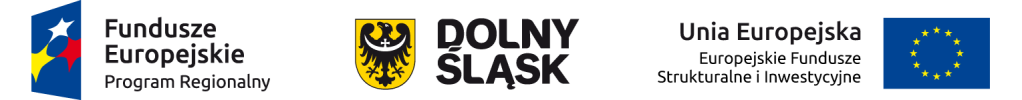 30
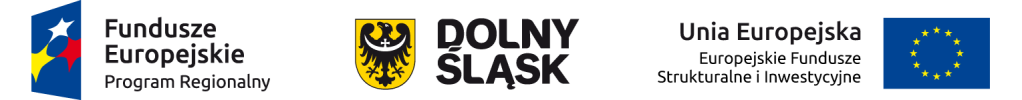 31
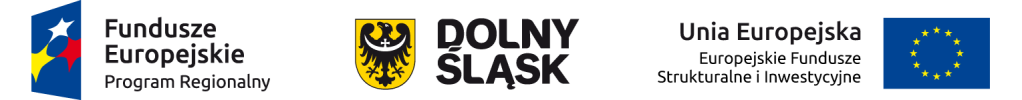 32
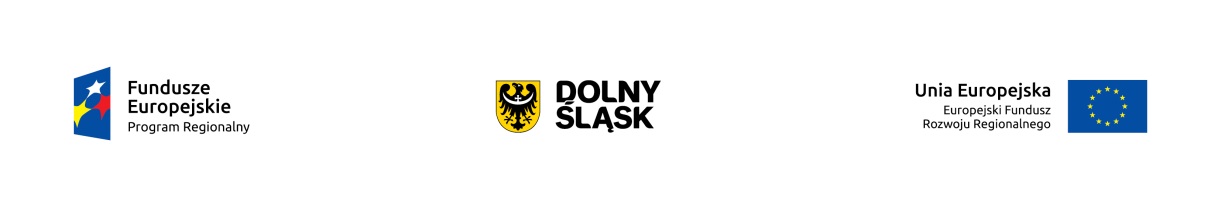 www.ipaw.walbrzych.eu
       


Zapytania dotyczące naboru można przesyłać na adresy mailowe:

pife@dolnyslask.pl
pife.walbrzych@dolnyslask.pl
33
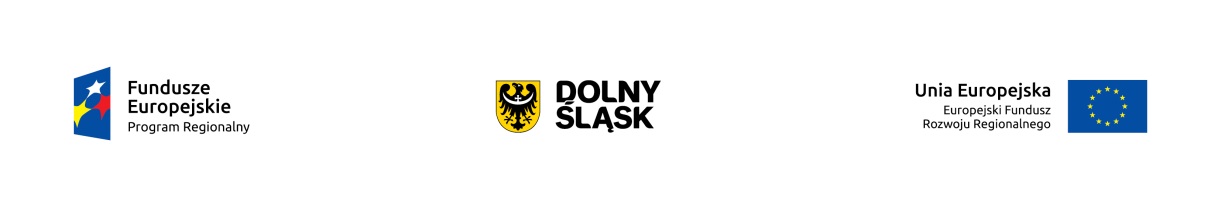 Dziękujemy za uwagę
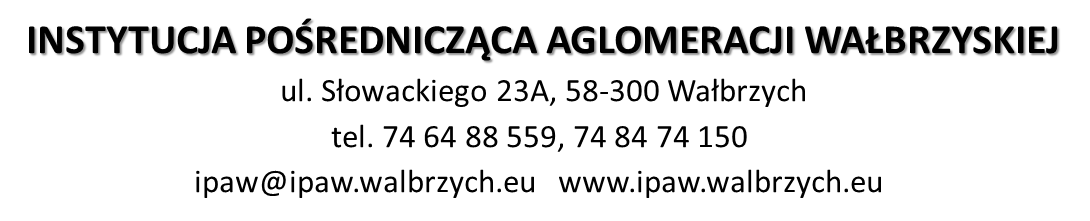 34